Figure 1. Location of microdialysis probes in the mpFC (upper panel) and in the NAc (lower panel) of rat brain. ...
Cereb Cortex, Volume 17, Issue 12, December 2007, Pages 2796–2804, https://doi.org/10.1093/cercor/bhm008
The content of this slide may be subject to copyright: please see the slide notes for details.
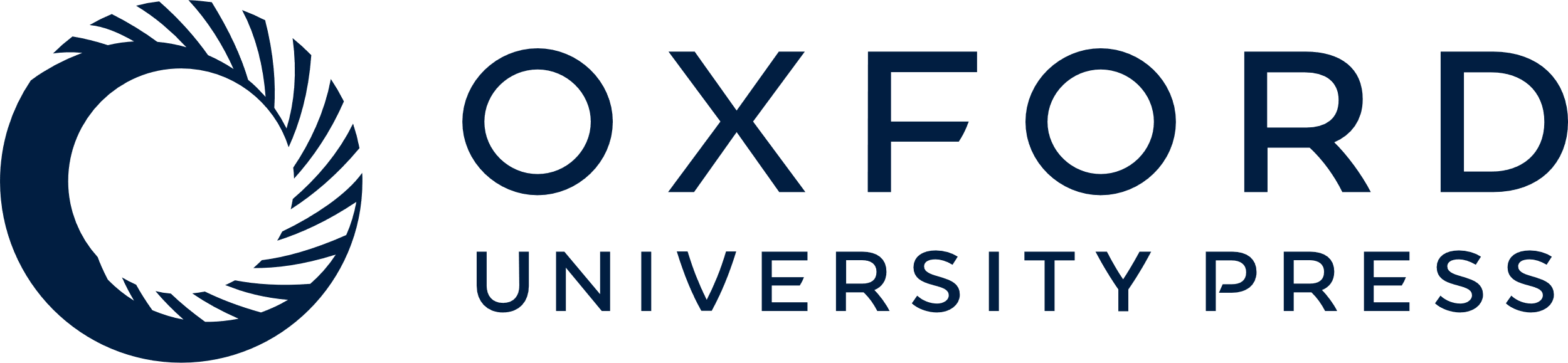 [Speaker Notes: Figure 1. Location of microdialysis probes in the mpFC (upper panel) and in the NAc (lower panel) of rat brain. Silhouettes of probe tracks were drawn onto representative sections of the rat brain adapted from the atlas Paxinos and Watson (1998). The numbers indicate millimeters rostral to bregma. For details, see Materials and Methods.


Unless provided in the caption above, the following copyright applies to the content of this slide: © The Author 2007. Published by Oxford University Press. All rights reserved. For permissions, please e-mail: journals.permissions@oxfordjournals.org]